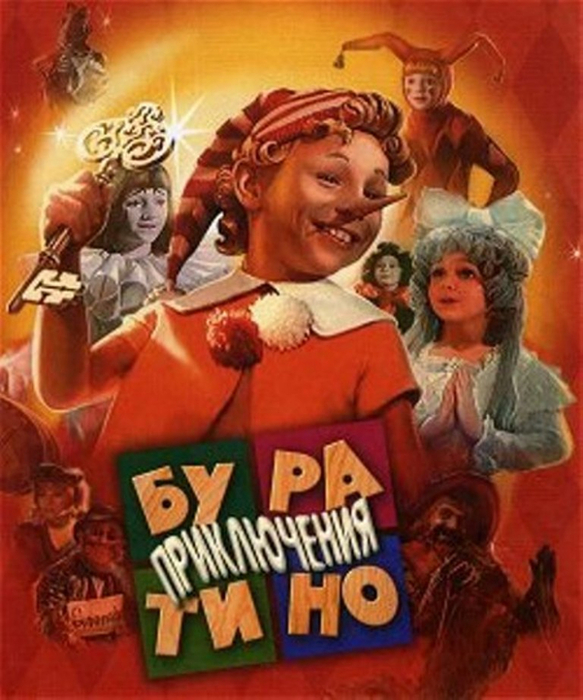 [Speaker Notes: I Приключения Буратино (1975)

Режиссер: Леонид Алексеевич Нечаев	
    Дмитрий Иосифов — Буратино
    Татьяна Проценко — Мальвина
    Роман Столкарц — Пьеро
    Томас Аугустинас — Артемон
    Григорий Светлорусов — Арлекин
    Николай Гринько — папа Карло
    Юрий Катин-Ярцев — Джузеппе
    Рина Зелёная — черепаха Тортила
    Владимир Этуш — Карабас-Барабас
    Ролан Быков — кот Базилио
    Елена Санаева — лиса Алиса
    Владимир Басов — Дуремар
    Баадур Цуладзе — хозяин харчевни трёх пескарей


История Буратино представлена в фильме как смелый ироничный мюзикл, отличающийся удивительным весельем. Леонид Нечаев создал свою версию известной сказки, сохранив при этом и букву, и дух первоисточника. Мюзикл, одна из лучших работ композитора Алексея Рыбникова в кино, будет не раз ставиться во многих театрах страны и выходить в разных версиях на пластинках (японцы купили и перевели все песни из этой картины). 
Картину купила 91 страна. По мотивам сказки А.Н.Толстого «Золотой ключик, или Приключения Буратино».

III песня-танец лисы Алисы и кота Базилио (О жадинах, хвастунах и дураках) Композитор: А. Рыбников Автор слов: Б. Окуджава 
IV Мальвина Она умная красивая воспитанная]